In the news
Вагнер Елена Сергеевна, 
учитель английского языка
МАОУ «СОШ №56 УИМ» 
г. Магнитогорска
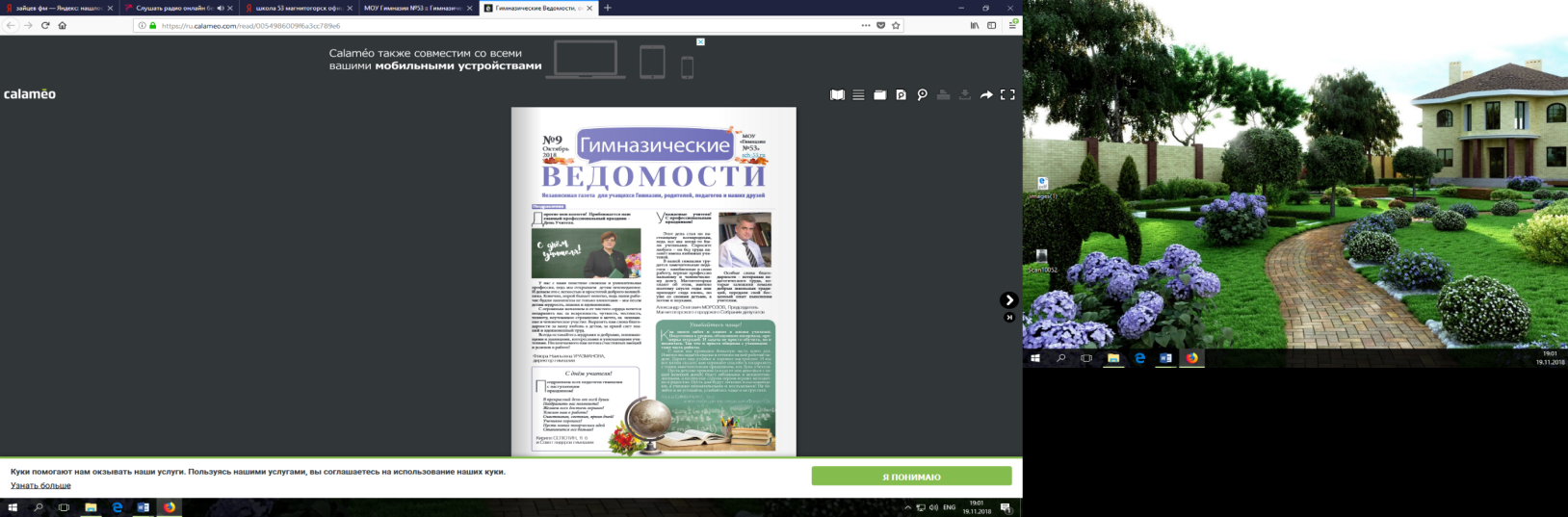 In the news
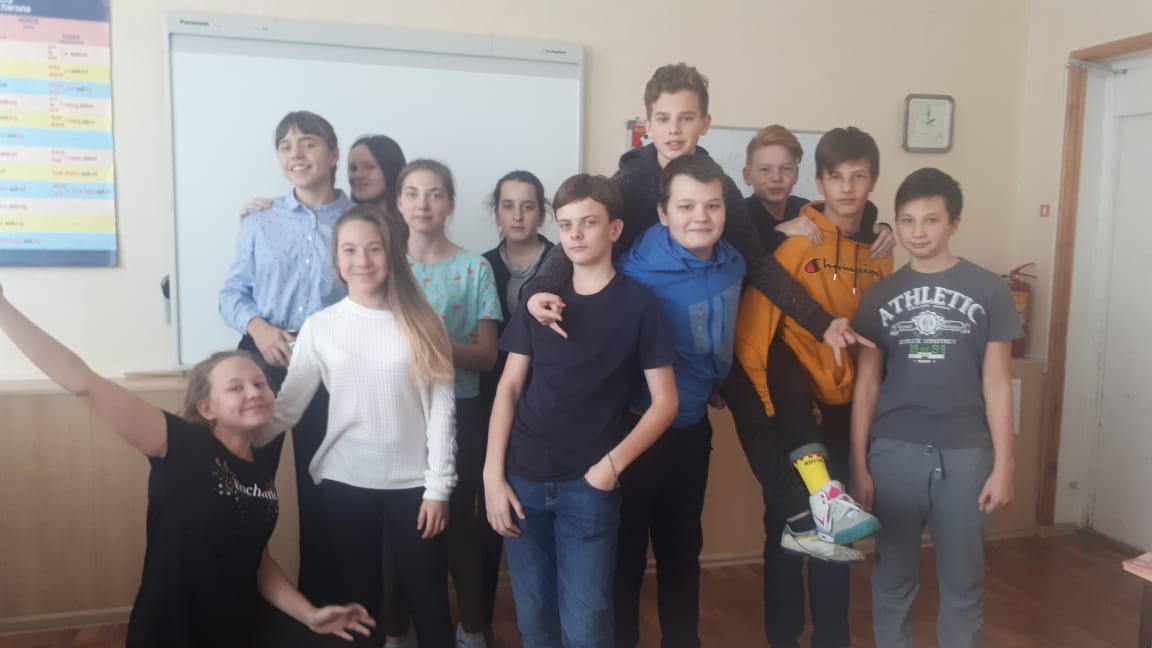 In the news
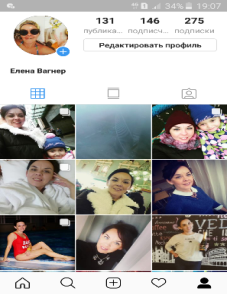 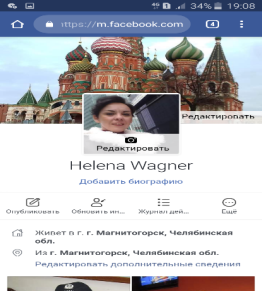 In the news
In the news
Mass Media
Digital Media
Internet
Mobile phones
In the news
Mass Media
Digital Media
Internet
Mobile phones
Broadcasting Media
Television
Radio
In the news
Mass Media
Digital Media
Internet
Mobile phones
Broadcasting Media
Television
Radio
Outdoor Media
Billboards
Shop windows
Advert in transport
In the news
Mass Media
Digital Media
Internet
Mobile phones
Publishing Media
Newspapers
Magazines
Broadcasting Media
Television
Radio
Outdoor Media
Billboards
Shop windows
Advert in transport
In the news
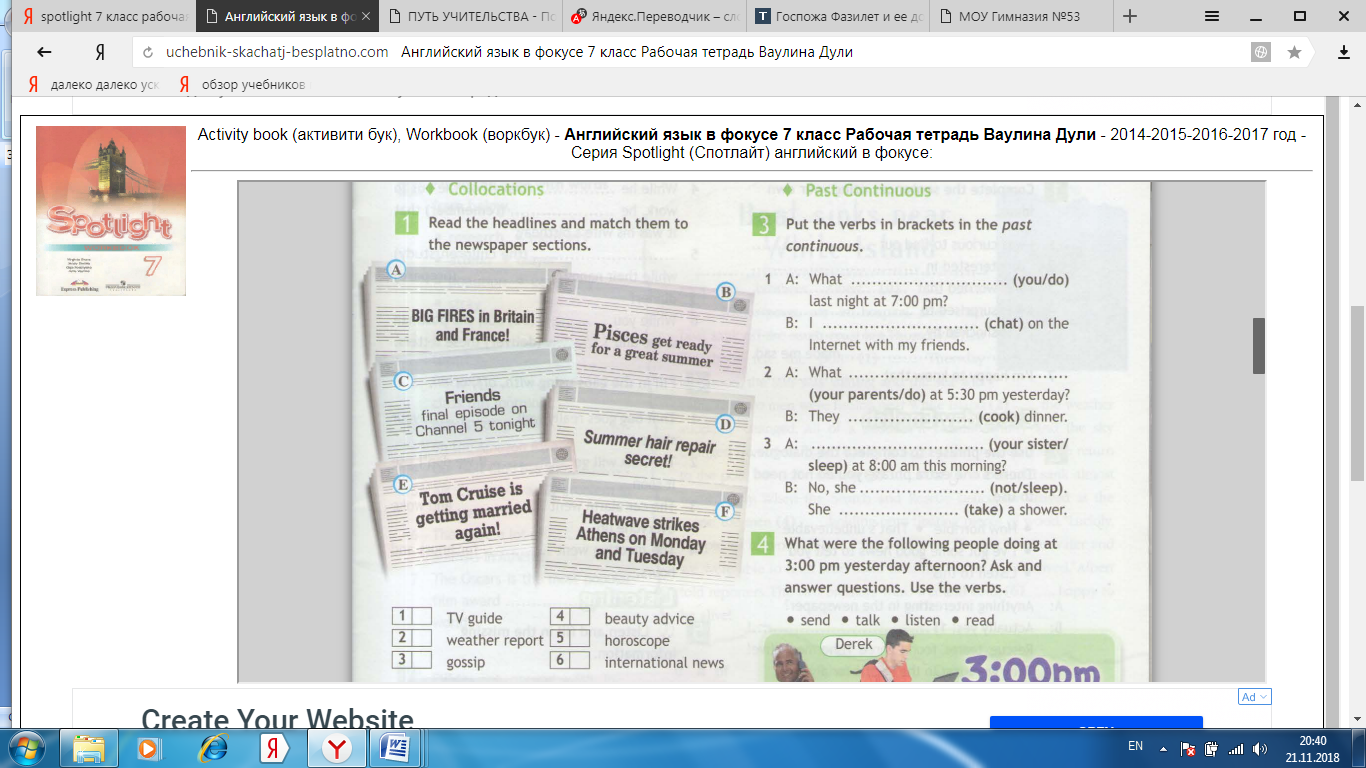 In the news
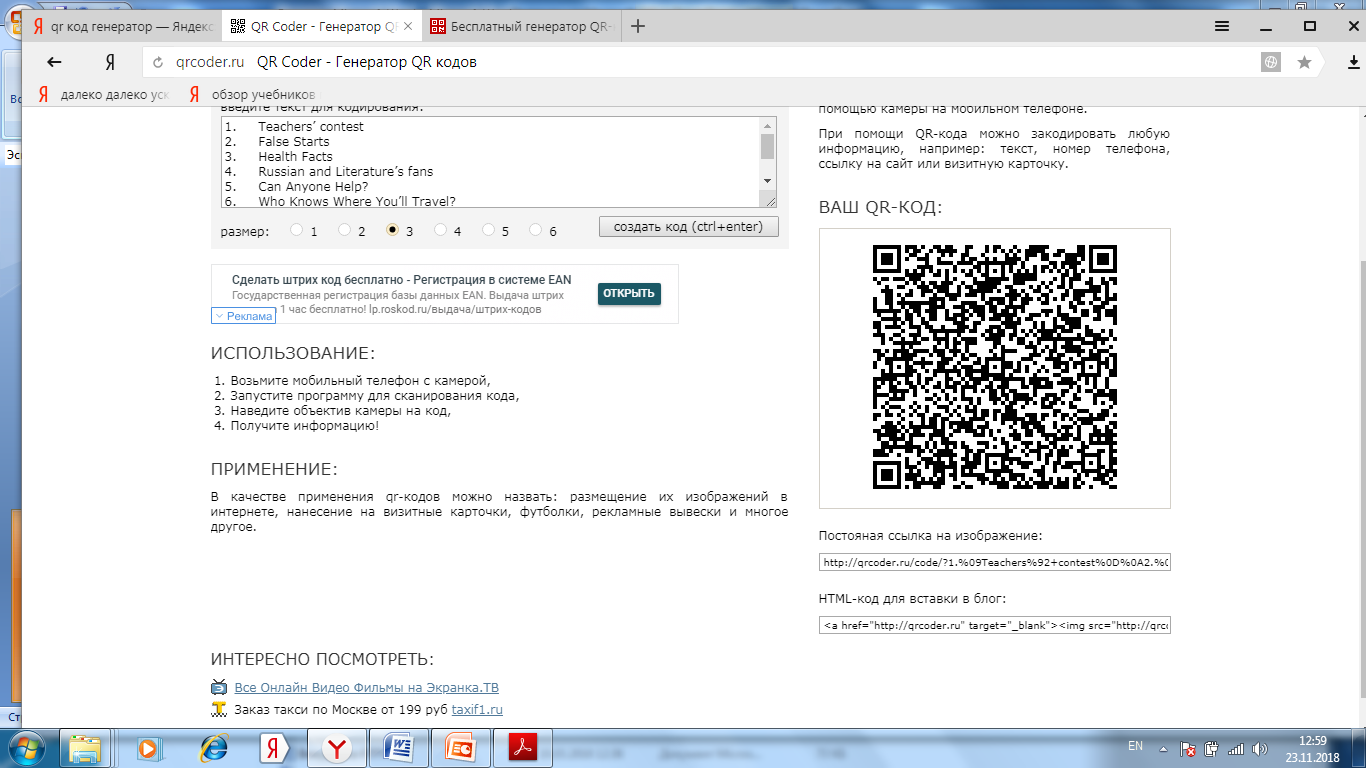 In the news
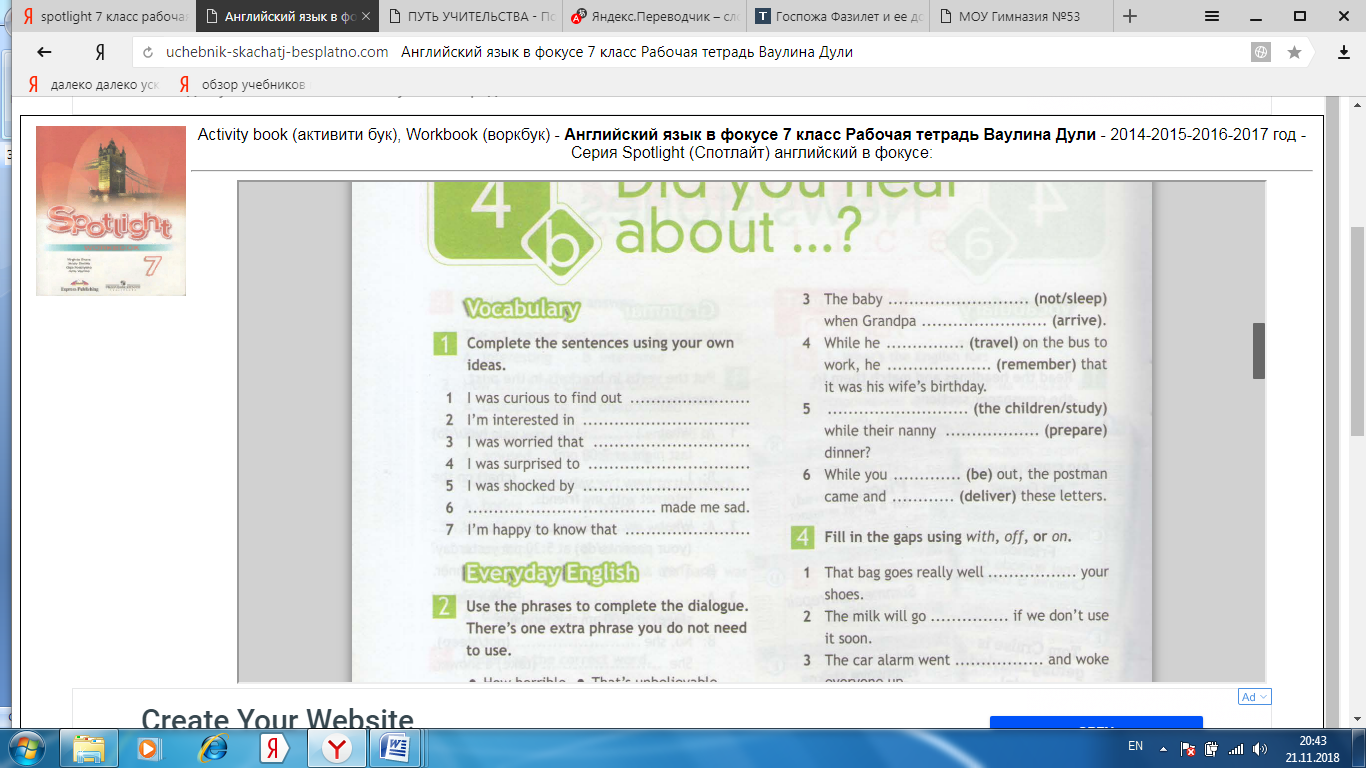 In the news
In the news
1. We / look forward/ to the competition in oratory.
2. Students/ participate/ Russian and literature/ during the week.
3. Journalists/ interview/teachers/ 6 o’clock yesterday/.
4. Our teacher/represent/our class/in the contest/yesterday afternoon.
5. The Parade in honour of Komsomol/ take place/on the Red Square/ Saturday morning.
6. We/write/interesting articles/ yesterday evening.
Channel 1                             Channel 3
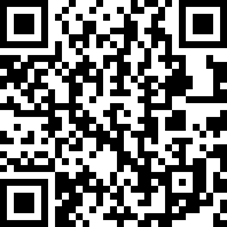 Thank you!